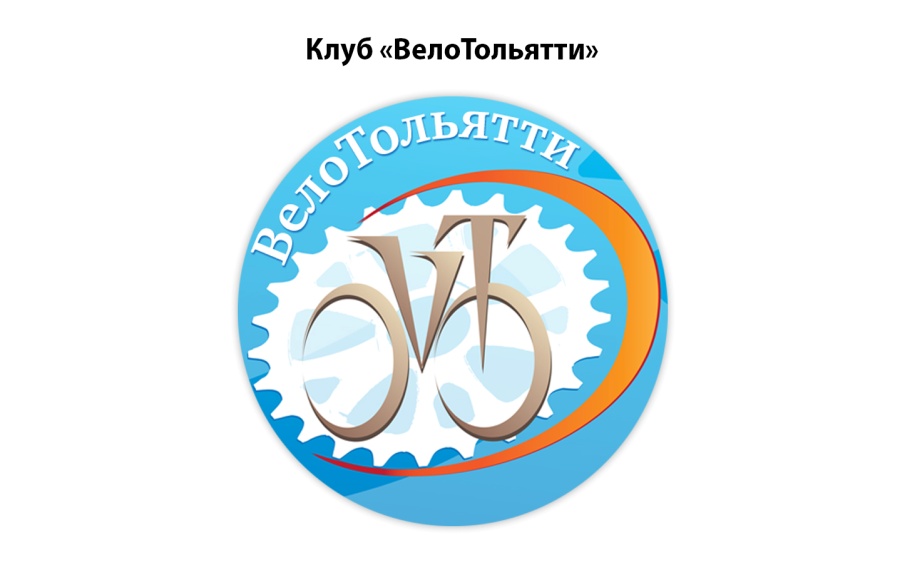 ТОЛЬЯТТИ НА КОЛЕСАХ
Козловская Н.В., 
координатор, 
Клуб «ВелоТольятти»
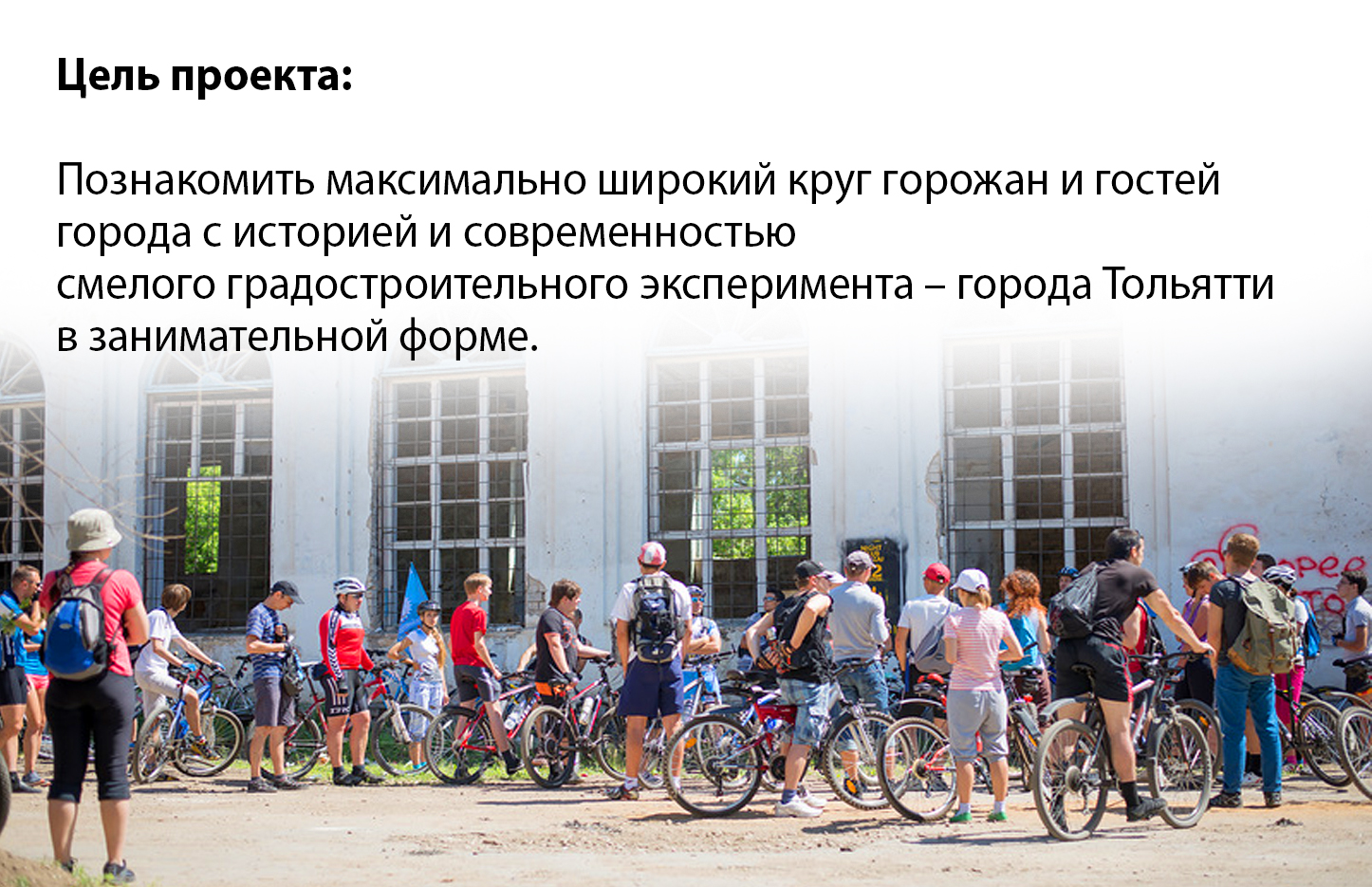 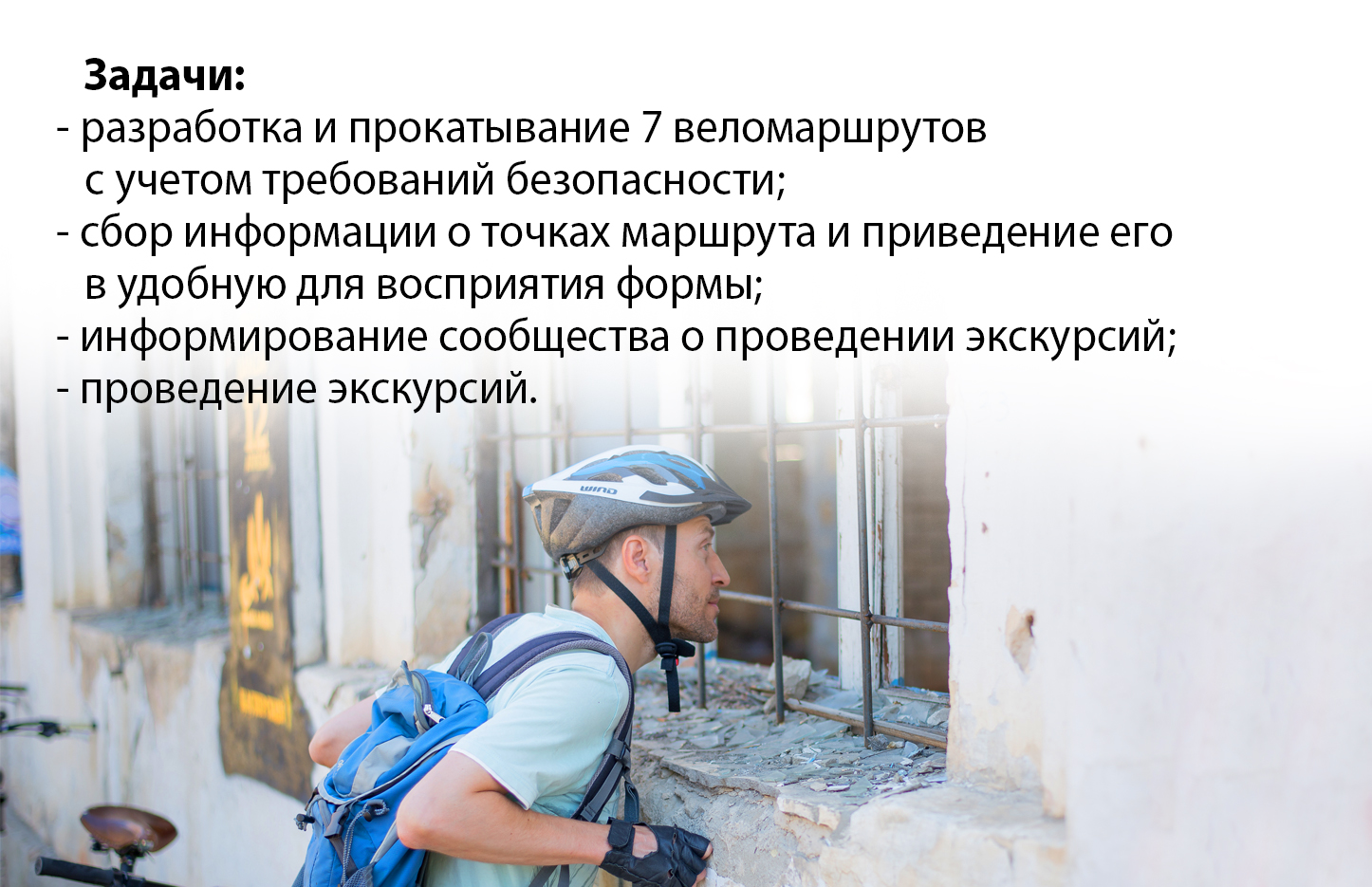 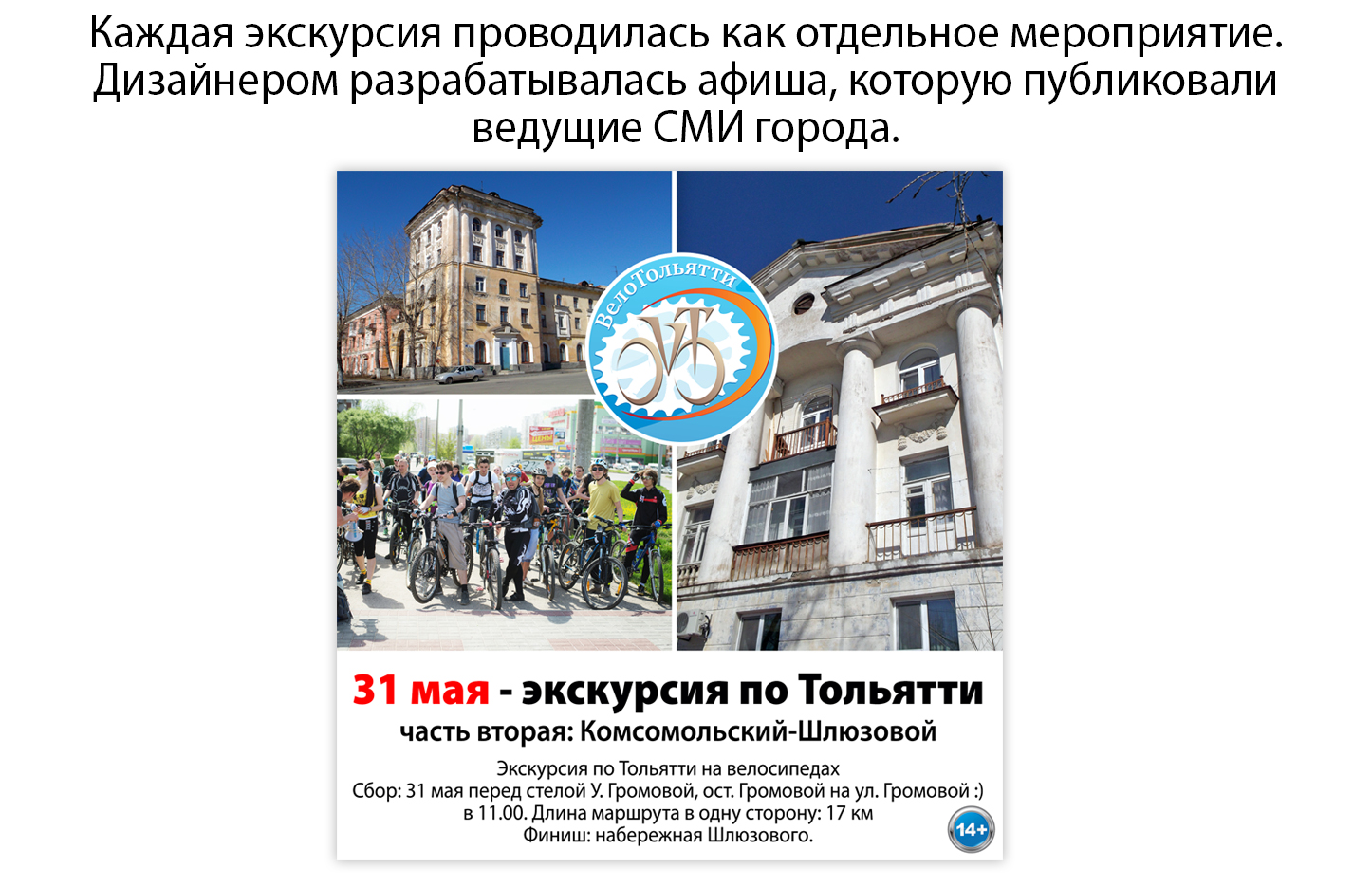 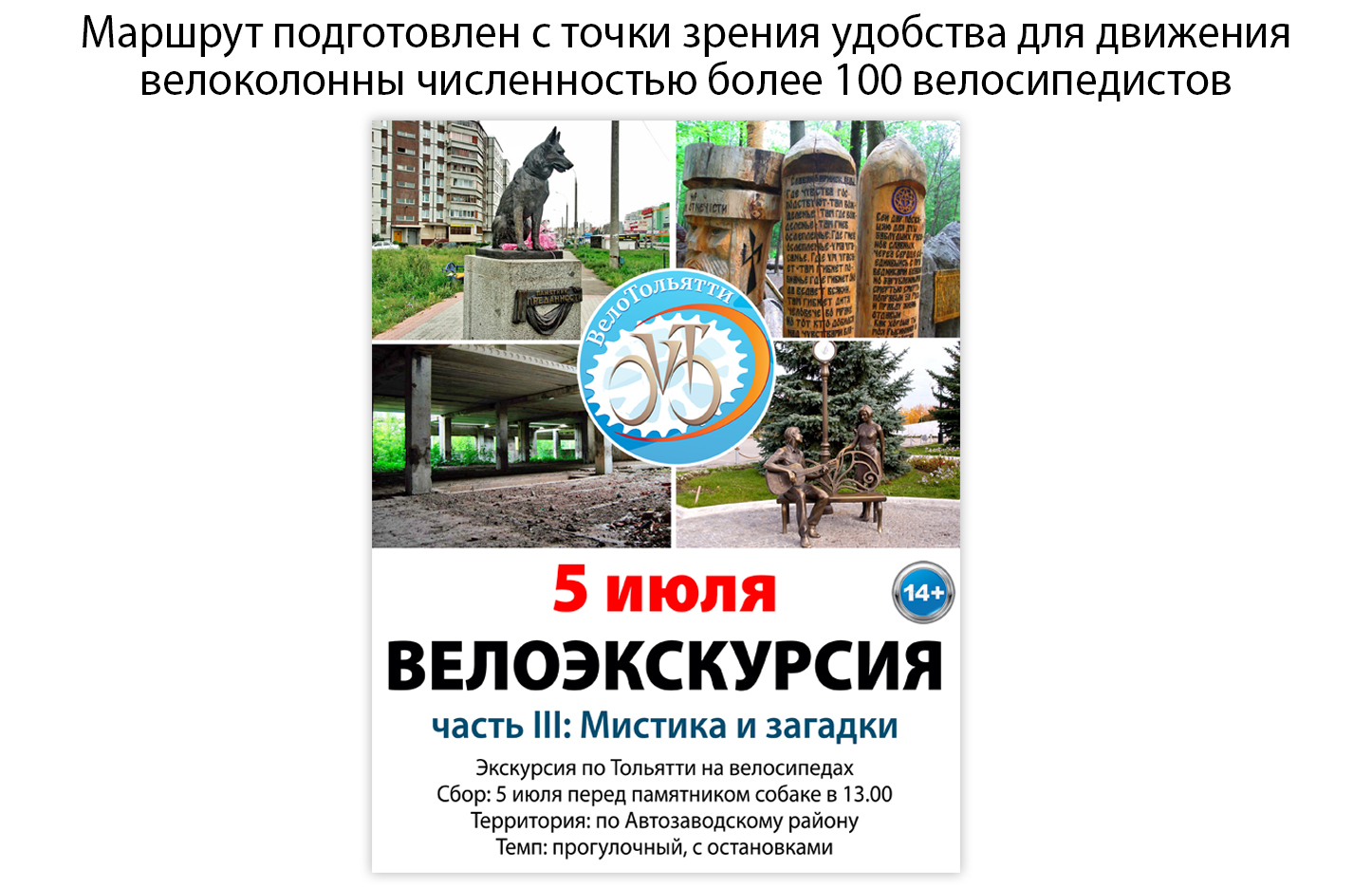 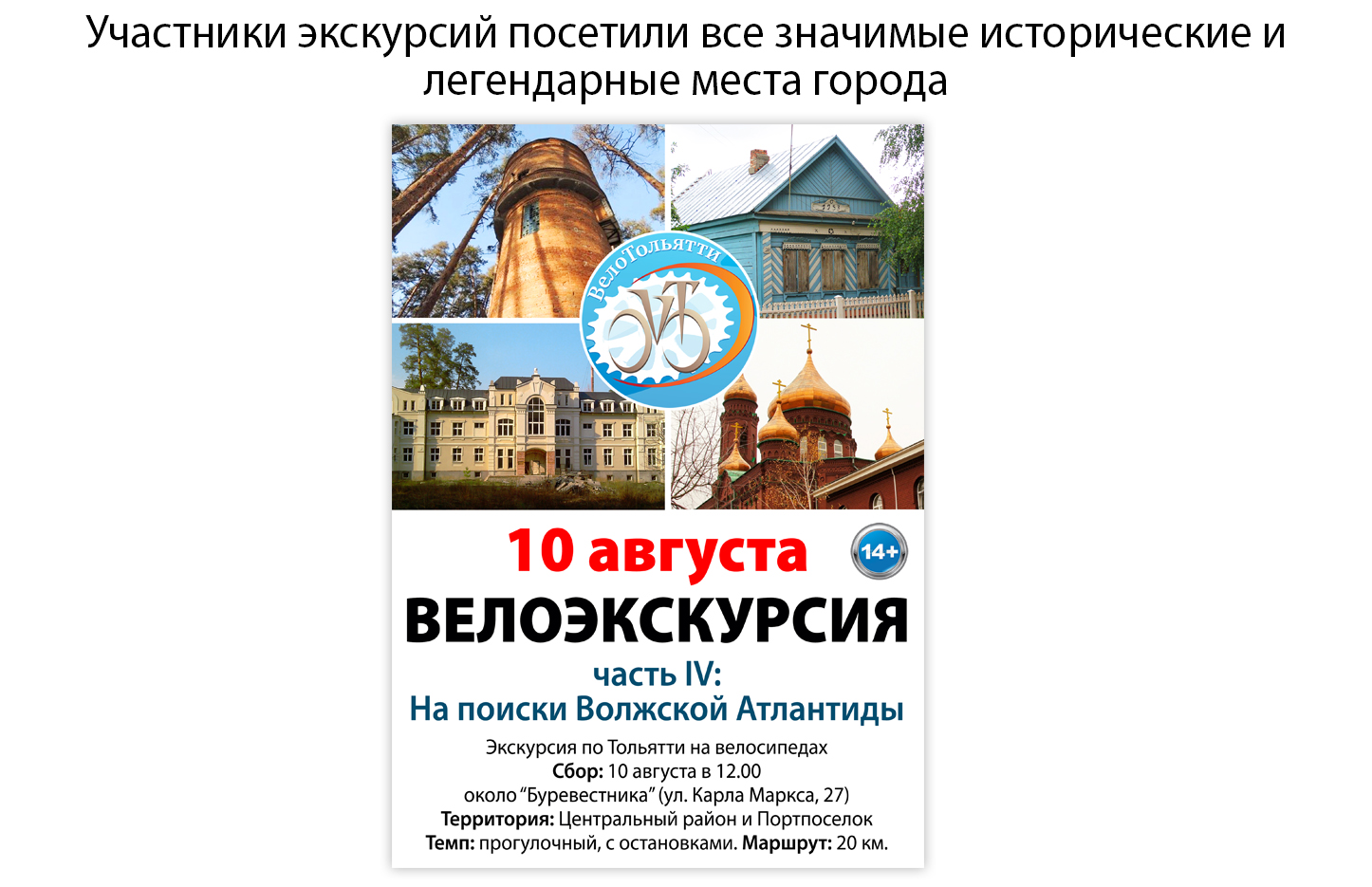 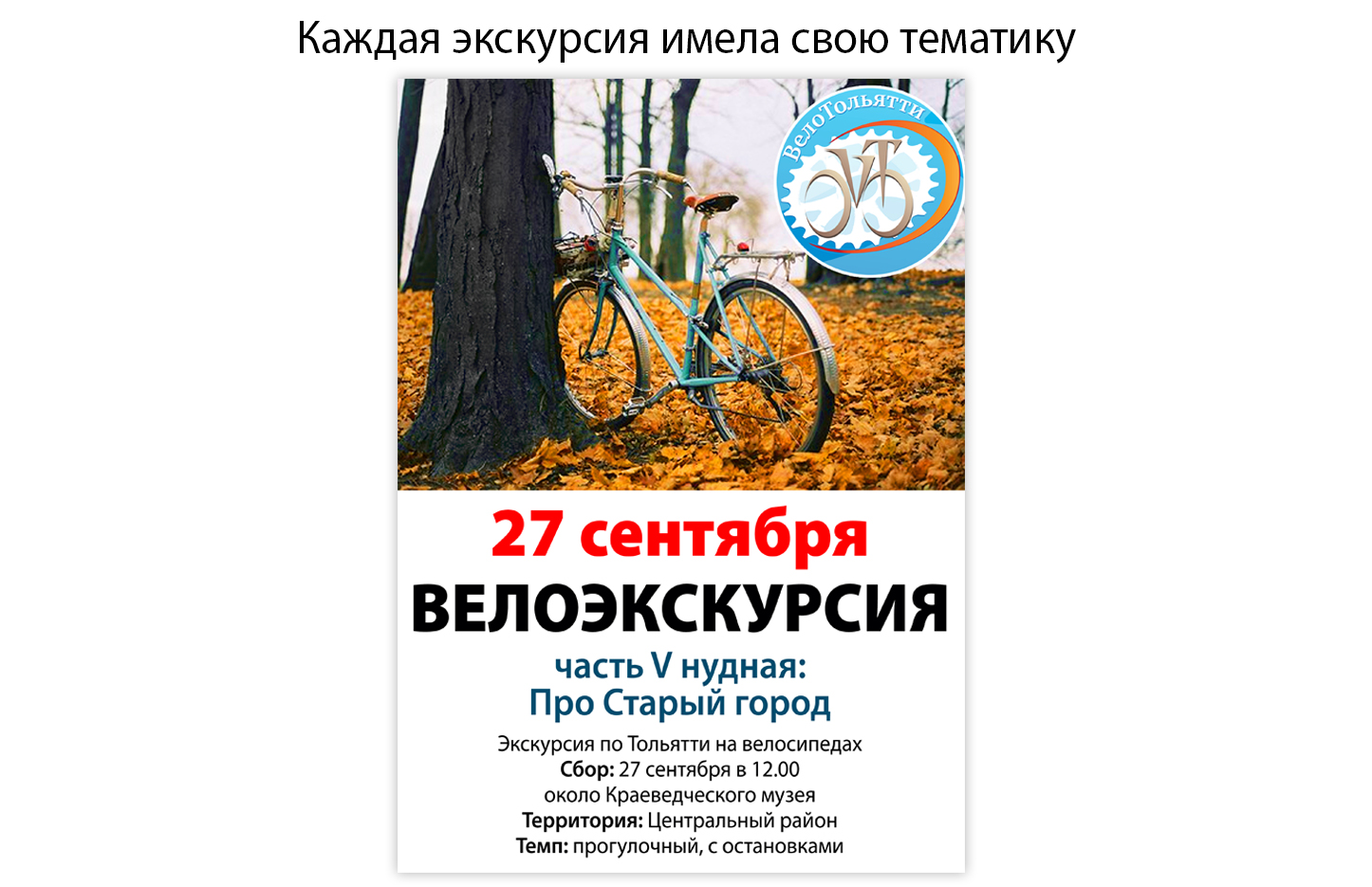 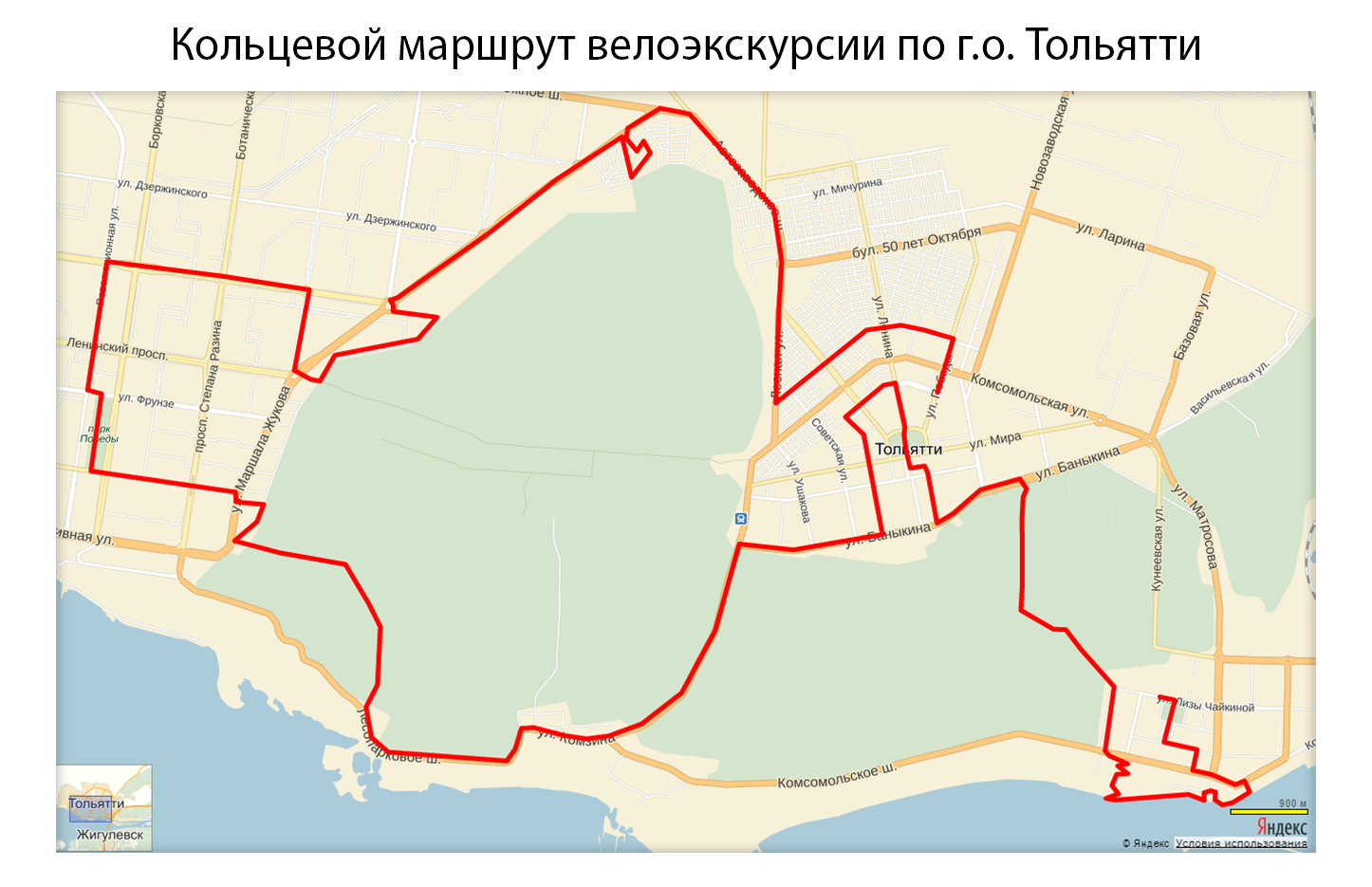 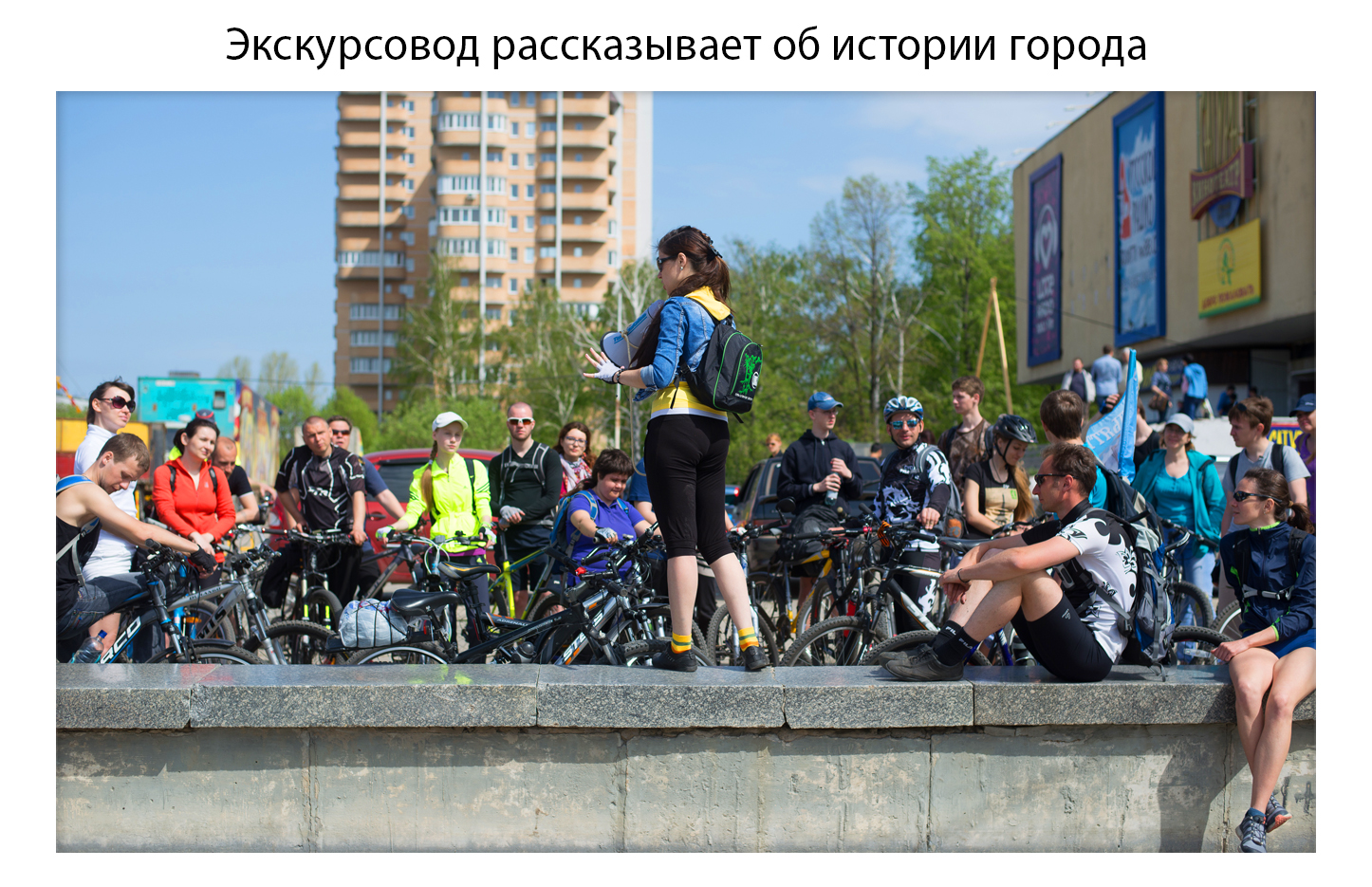 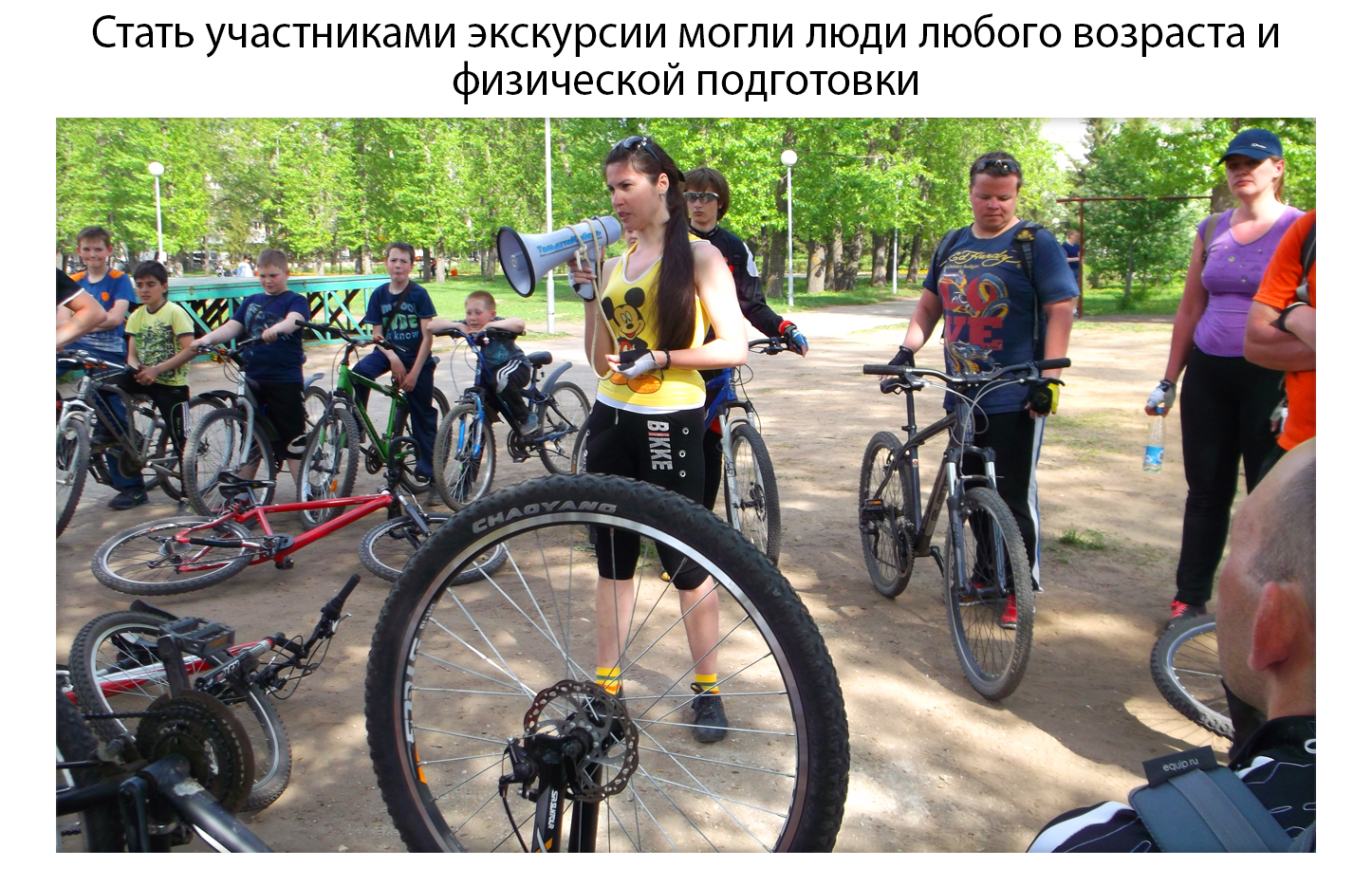 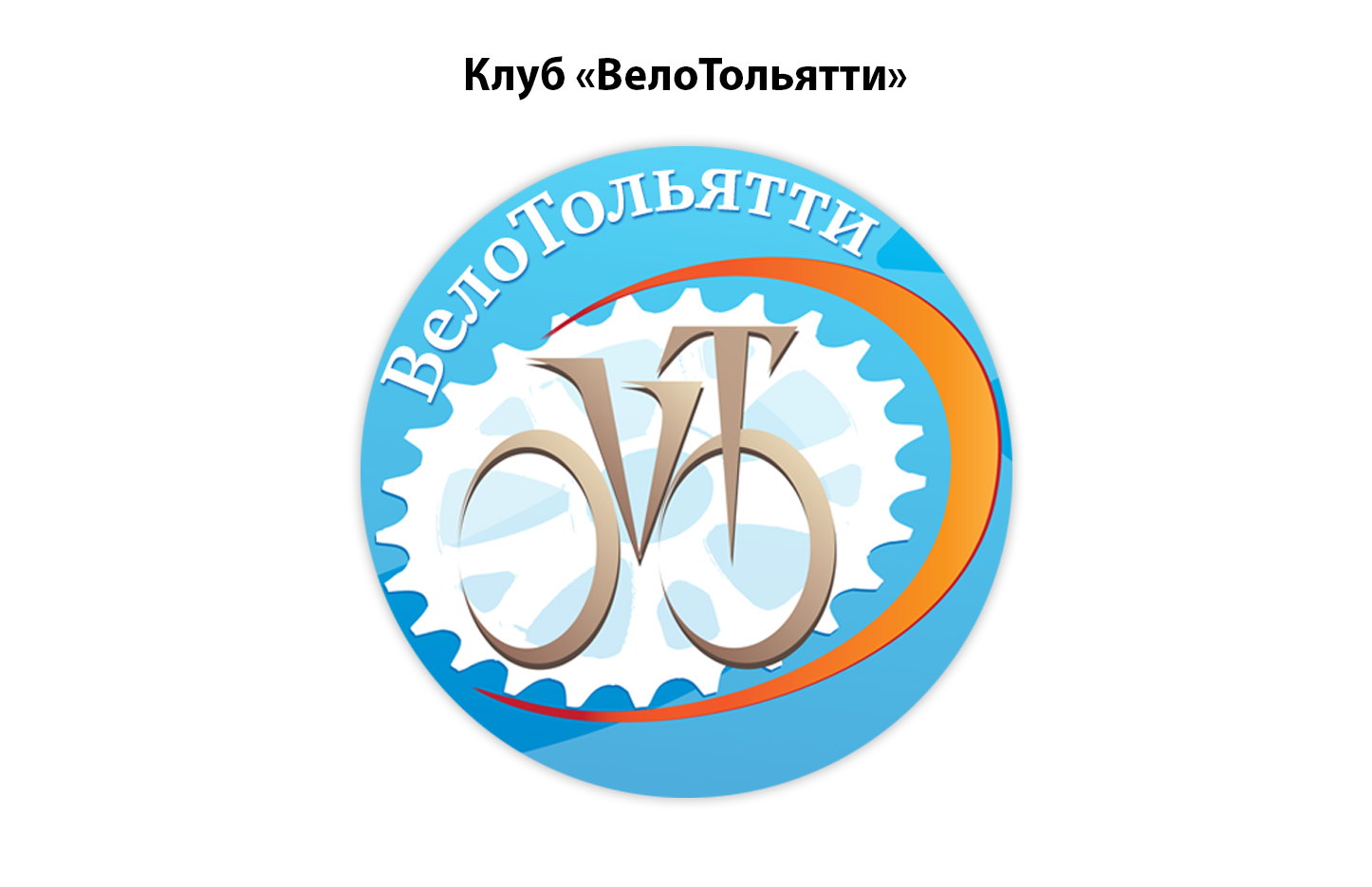